Исследовательский проект
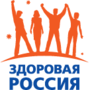 Тема: Модель формирования здорового образа жизни молодежи
Исполнитель: Бездомова В.Н. 
Руководитель:
Иванова Е.Л.
Цель : изучение влияния вредных привычек на здоровье молодежи и разработка модели формирования здорового образа жизни молодежи
Задачи :  
изучить теоретические аспекты здорового образа жизни;
провести исследование, направленное на выявление зависимости к вредным привычкам у подростков;
разработать модель формирования здорового образа жизни молодежи.
Объект исследования –подростки (12-18 лет)
Предмет исследования –вредные привычки, угрожающие здоровью молодежи.
Гипотеза – вредные привычки глубоко укоренились среди молодежи.
Программа исследования – опросный лист, состоящий из 29 вопросов.

Выборка 119 человек.
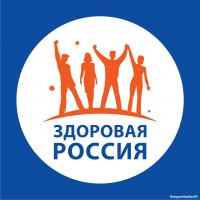 «Ведете ли вы здоровый образ жизни?», %
«Как часто вы употребляете алкоголь?», %
«Вы курите?», %
«С какого возраста вы начали курить?», %
«Нужна ли пропаганда против наркотиков?», %
«Смотрите ли вы социальные ролики о вреде наркотиков?», %
«Согласны ли вы с людьми, которые считают, что наркоманов нужно отделить от общества?» %
«Что такое наркотическая зависимость?», %
«С какой целью наркоман употребляет наркотик?»,%
«Сколько времени вы проводите в Интернете?», %
«В каких социальных сетях вы зарегистрированы?», %
«Какова ваша потребность в Интернете?», %
«Как вы считаете, Интернет влияет на ваше здоровье?»,%
SWOT-анализ (анализ благоприятных и неблагоприятных факторов)
Модель формирования здорового образа жизни молодежи
Создание условий для развития деятельности общественных объединений
Создание условий для социальной адаптации молодежи
Вовлечение в общественную жизнь местного сообщества
Повышение социальной ответственности и социальной активности через активизацию широких слоев населения
Пропаганда здорового образа жизни среди молодежи
Реализация программ по пропаганде здорового образа жизни
Создание и развитие объектов социальной инфраструктуры
Создание условий для здорового образа жизни молодежи
Поддержка программ организации досуга
Эффективная организация образовательного процесса, индивидуальный подход
Эффективная педагогическая тактика
Использование здоровьесберегающих технологий
Эффективный мониторинг действий по улучшению здоровья молодежи
Совершенствование законодательства по охране здоровья молодежи
Мониторинг результатов предпринимаемых мер
Ожидаемые результаты:
Повышение гражданской активности молодежи;
Включение молодежи в процесс принятия решений в рамках молодежной политики;
Рост числа реализованных молодежных инициатив;
Появление новых программ по пропаганде здорового образа жизни;
Формирование инициативных групп по пропаганде здорового образа жизни;
Качественное изменение содержания социальной рекламы, созданной молодежью для молодежи;
Появление у молодежи установок на здоровый образ жизни.
Доклад окончен, благодарю за внимание!
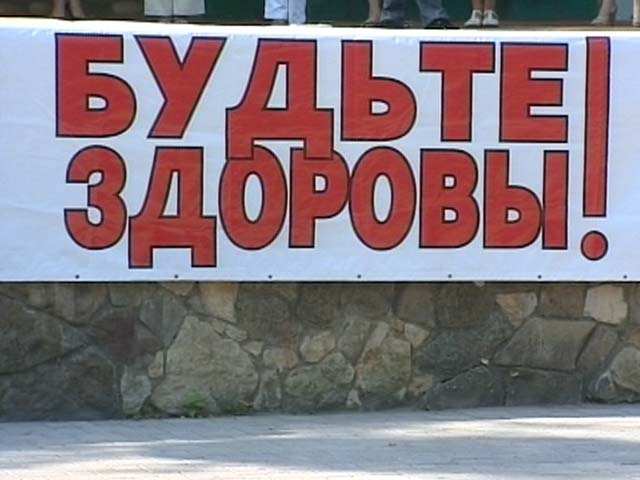